Τα ευρήματα που ξεχώρισαν
Έρευνες σε επισκέπτες και επιχειρηματίες της πόλης του Ηρακλείου
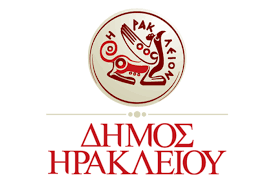 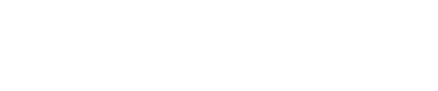 1
To profile του επισκέπτη
Ταξιδεύουν κατά μέσο όρο 5 φορές το χρόνο, το 90% ταξιδεύουν για λόγους αναψυχής και αναζητούν κυρίως όταν ταξιδεύουν Διασκέδαση/Ψυχαγωγία και Πολιτισμό (60%)
ΔΙΑΜΟΝΗ- ΠΑΡΑΜΟΝΗ ΣΤΗ ΠΟΛΗ
ΣΤΗ ΠΛΕΙΟΨΗΦΙΑ ΤΟΥΣ ΝΕΟΙ
ΟΙ ΓΕΡΜΑΝΟΙ ΣΤΗ ΠΡΩΤΗ ΘΕΣΗ
2
Ο επισκέπτης με διανυκτέρευση
Δύο στους 3 έρχονται με την οικογένεια ή τον/την σύντροφο/συζυγο, ένας στους τρεις μένουν σε ενοικιαζόμενα ή air bnb και ένας στους τρεις έχουν έρθει κι άλλες φορές στη πόλη.
ΚΑΤΑΛΥΜΑ
ΜΕ ΠΟΙΟΥΣ ΕΡΧΟΝΤΑΙ
ΠΟΣΕΣ ΦΟΡΕΣ ΣΤΟ ΗΡΑΚΛΕΙΟ
3
Ταξιδι : Οργάνωση, Επιλογή, Ενημέρωση
Οκτώς στους 10 είναι «μεμονωμένοι επισκέπτες»,
ΑΠΟ ΠΟΥ ΕΝΗΜΕΡΩΝΟΝΤΑΙ
ΟΡΓΑΝΩΣΗ ΤΑΞΙΔΙΟΥ
ΠΩΣ ΑΠΟΦΑΣΙΖΟΥΝ
4
Το «οργανωμένο ταξίδι»
7ήμερο ταξίδι το συνηθέστερο, σχεδόν “all inclusive”, ικανοποιητική ΜΚΔ
Η ΔΑΠΑΝΗ
ΗΜΕΡΕΣ ΔΙΑΜΟΝΗΣ
ΤΙ ΠΕΡΙΛΑΜΒΑΝΕΙ
7
15
1
5
Ο «μεμονωμένος επισκέπτης»
7ήμερο ταξίδι, μένει σε μικρότερα καταλύματα, δαπανά περισσότερα στο Ηράκλειο (540 ευρώ αντί 350)
Η ΔΑΠΑΝΗ
ΗΜΕΡΕΣ ΔΙΑΜΟΝΗΣ
ΠΟΥ ΜΕΝΕΙ
7
15
1
6
Ηράκλειο: Τι τους προσέλκυσε, τι βίωσαν
ΤΙ ΒΙΩΣΑΝ
ΤΙ ΤΟΥΣ ΠΡΟΣΕΛΚΥΣΕ
Διανυκτερεύοντες
Διανυκτερεύοντες
Ημερήσιοι επισκέπτες
Ημερήσιοι επισκέπτες
7
Ηράκλειο: Άξιολόγηση - Συναισθήματα
ΣΥΝΑΙΣΘΗΜΑΤΑ
ΤΙ ΔΕΝ ΑΡΕΣΕ
ΤΙ ΑΡΕΣΕ
Διανυκτερεύοντες
Διανυκτερεύοντες
Βαθμός ικανοποίησης από το Ηράκλειο
Ημερήσιοι επισκέπτες
Ημερήσιοι επισκέπτες
8
Ηράκλειο: πόλη - προορισμός
Οκτώ στους δέκα θεωρούν το Ηράκλειο ως μια καλή πόλη – προορισμός σύμφωνα με τα κριτήριά τους, επτά στους δέκα θα έρχονταν και εκτός καλοκαιρού, έξι στους δέκα θα το σύστηναν ανεπιφύλακτα.
Τι αναζητούν σε μια πόλη προορισμό?
Είναι το Ηράκλειο μια τέτοια πόλη?
Θα το επισκέπτονταν και σε άλλη εποχή εκτός καλοκαιρού?
9
Τα τοπικά προϊόντα
Θετική γνωμη
10
Οι επιχειρήσεις της πόλης
Έρευνα σε 400 επιχειρήσεις (καταλύματα, εστίαση, τουρισμός, λιανικό εμπόριο)
Πως ήταν φέτος σε σχέση με το 2019
Ποσοστό τζίρου από επισκέπτες
Μέσος όρος : 45,2%       Διάμεσος : 40%
Τι να αναδείξει η πόλη?
Πως ήταν φέτος σε σχέση με το 2020
Οι καλύτεροι επισκέπτες - πελάτες